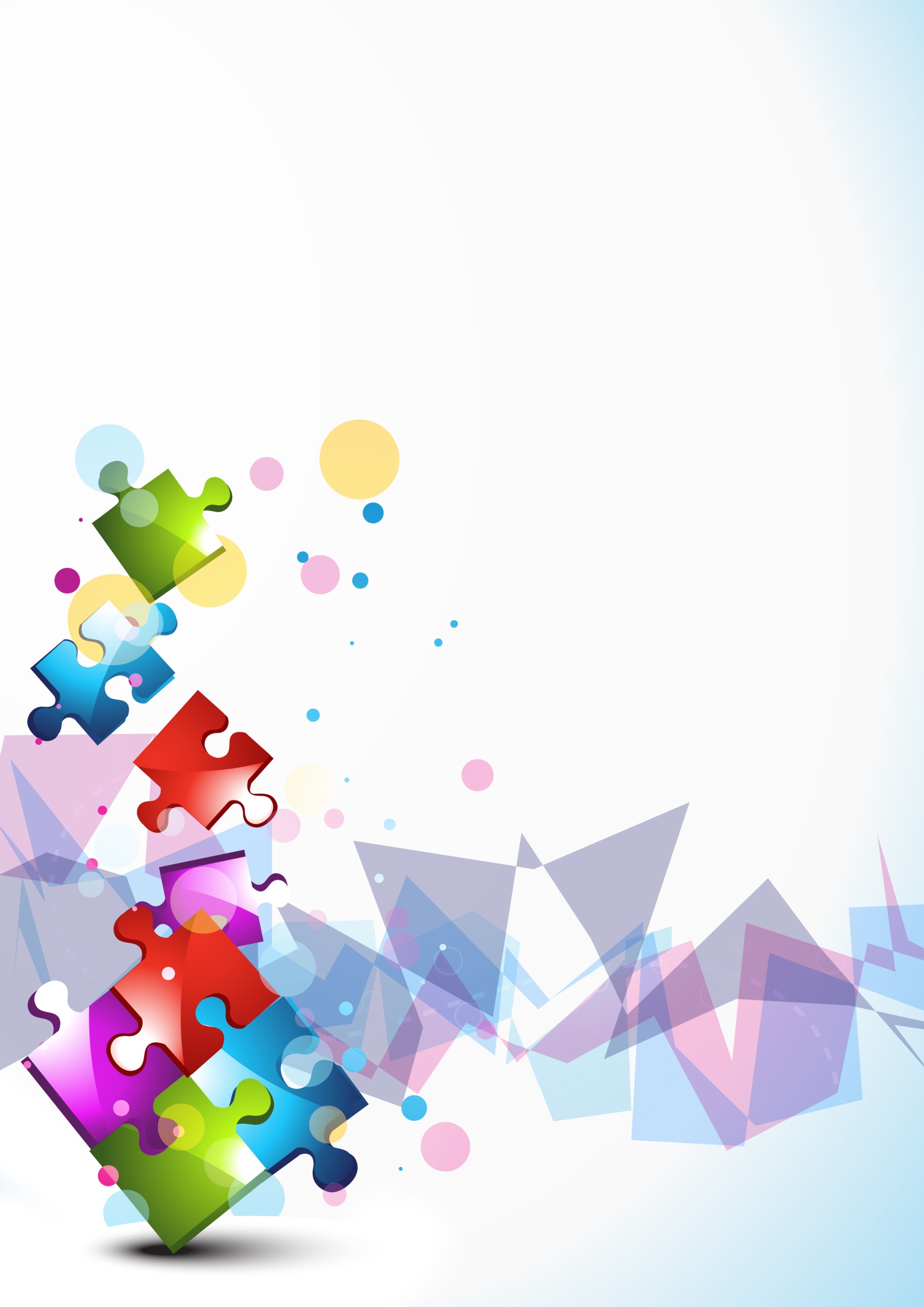 Краевая инновационная площадка «Комплексная модель организационно-педагогического сопровождения социально-профессионального самоопределения детей в условиях непрерывного образования («Школа раннего самоопределения»)
МБОУ СОШ №18 пос.Паркового Тихорецкого района
Проектное управление программой
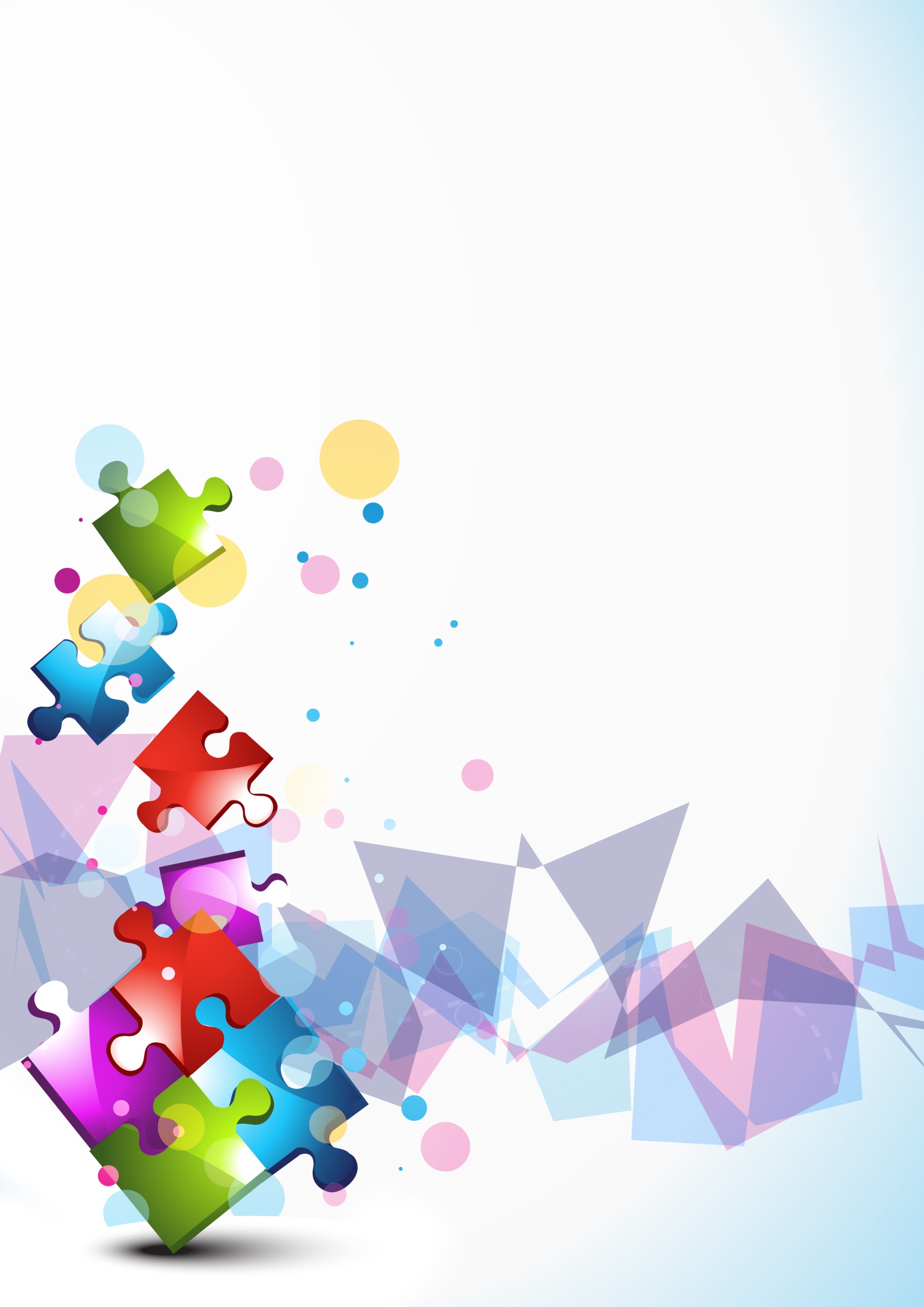 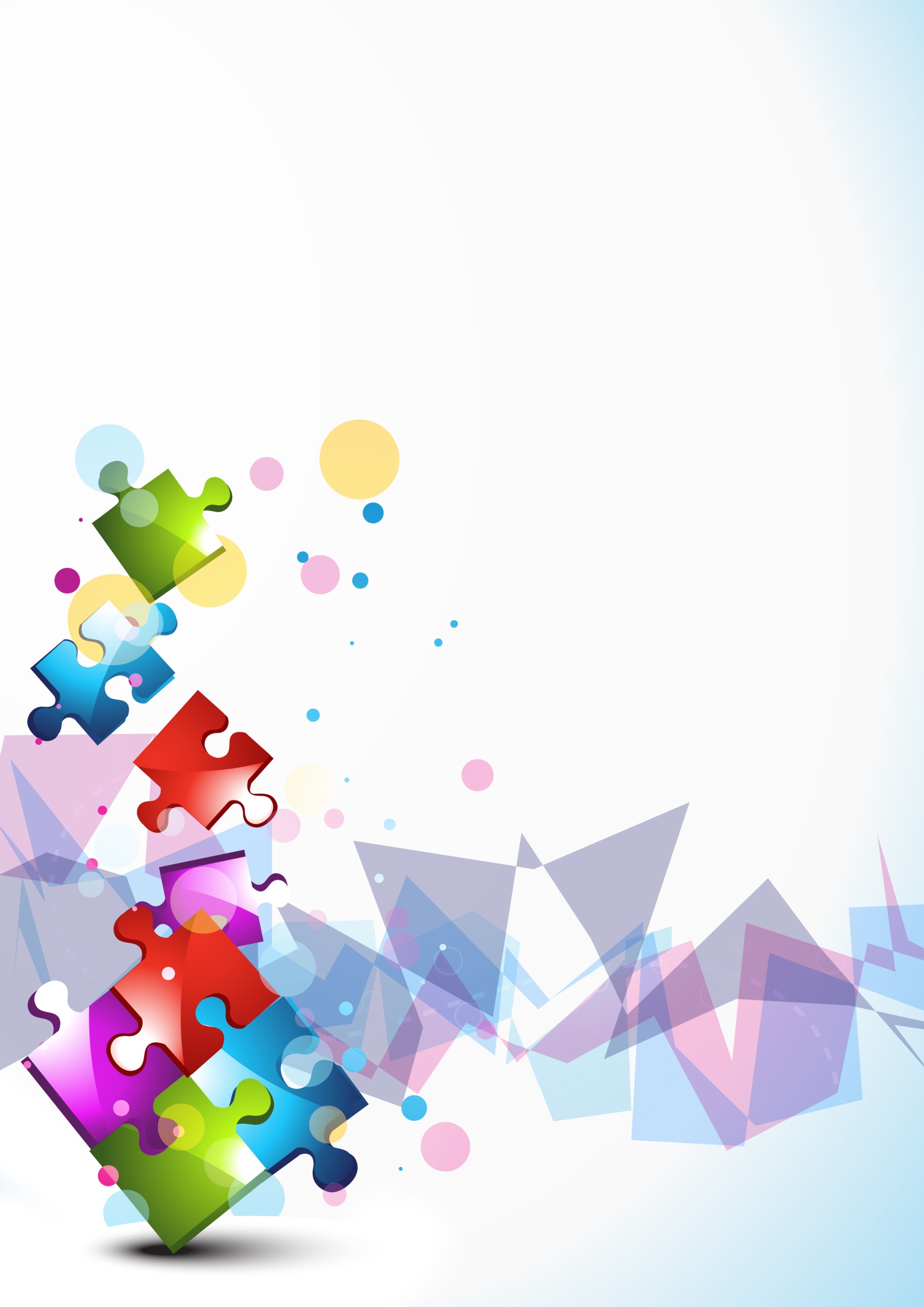 Программа «Бизнес-клуб. Успешный стартап»
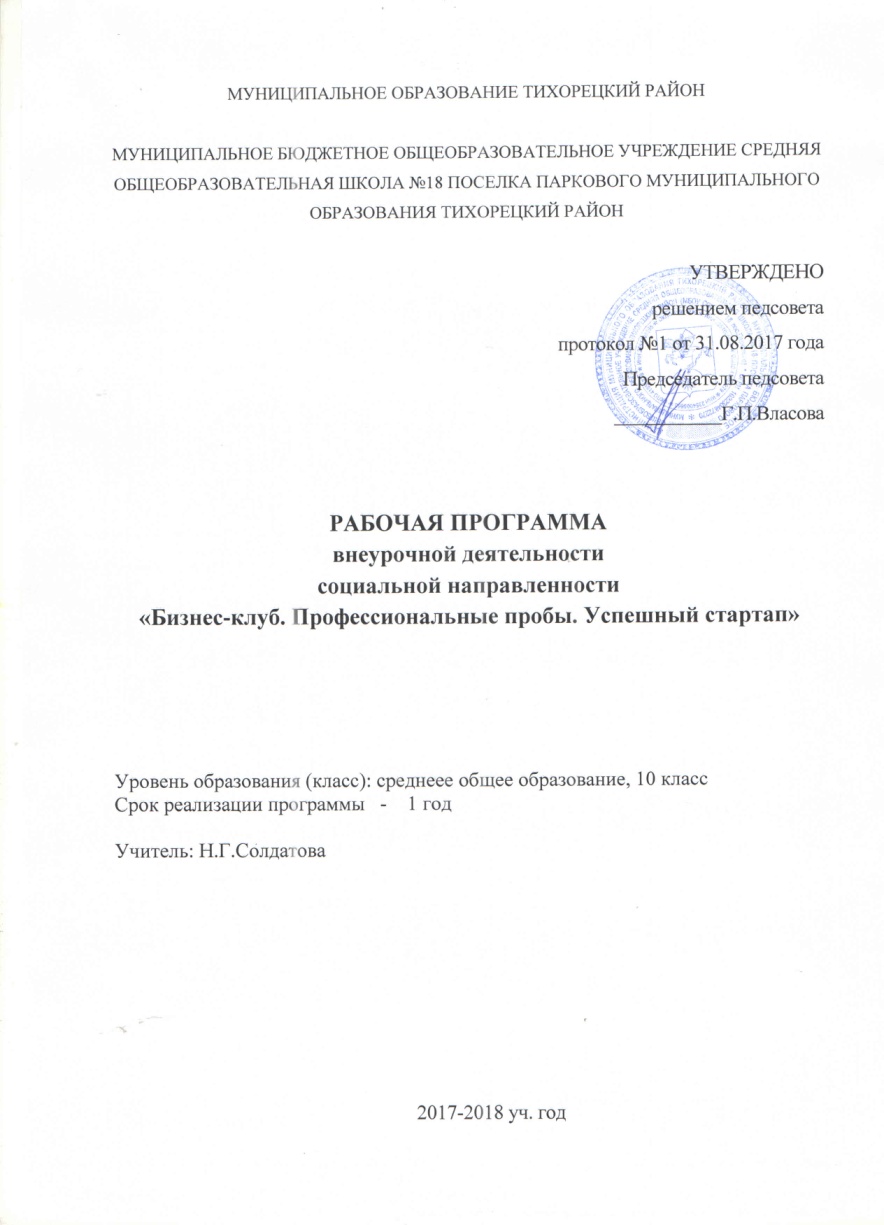 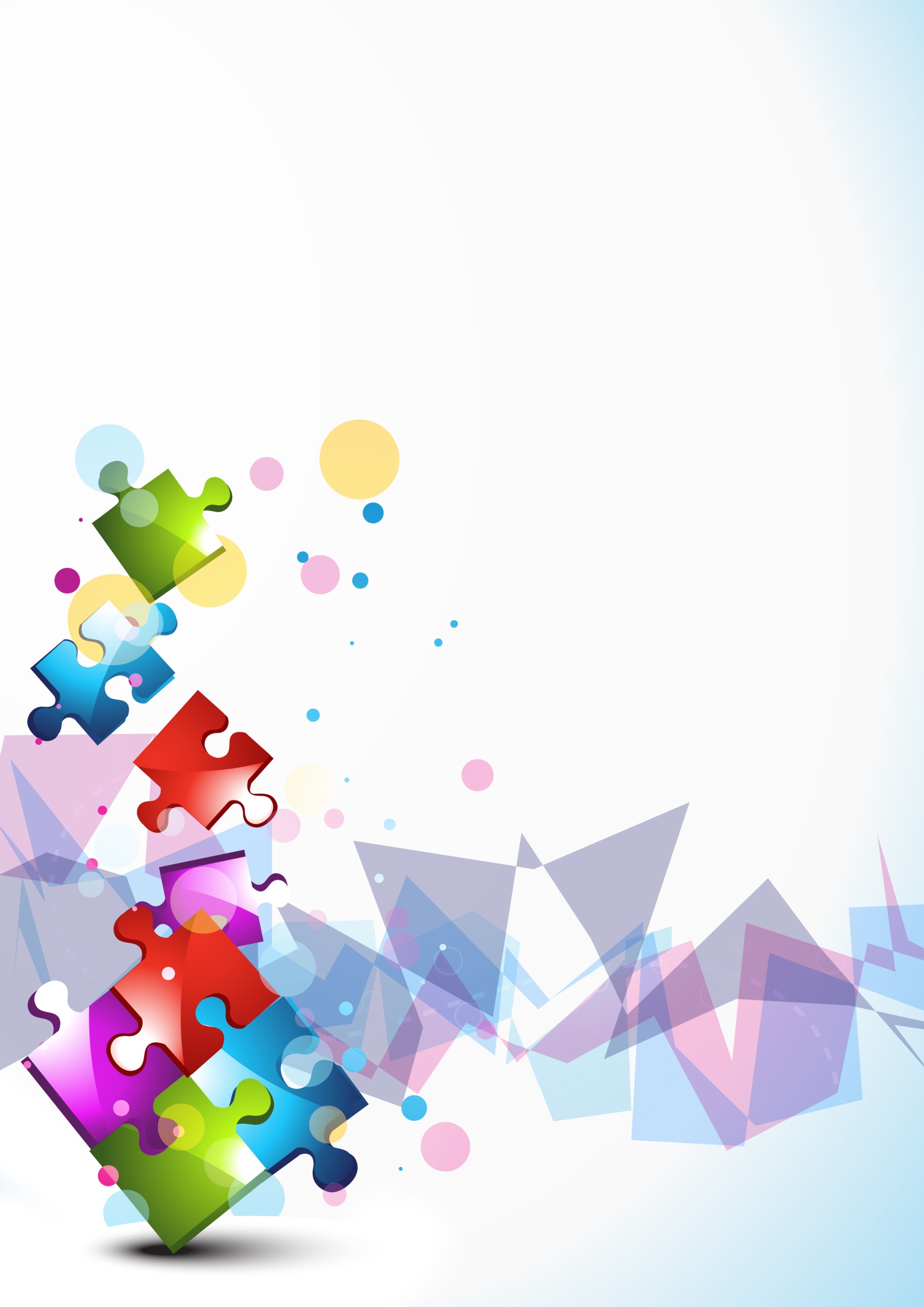 Бизнес-клуб. Успешный стартап
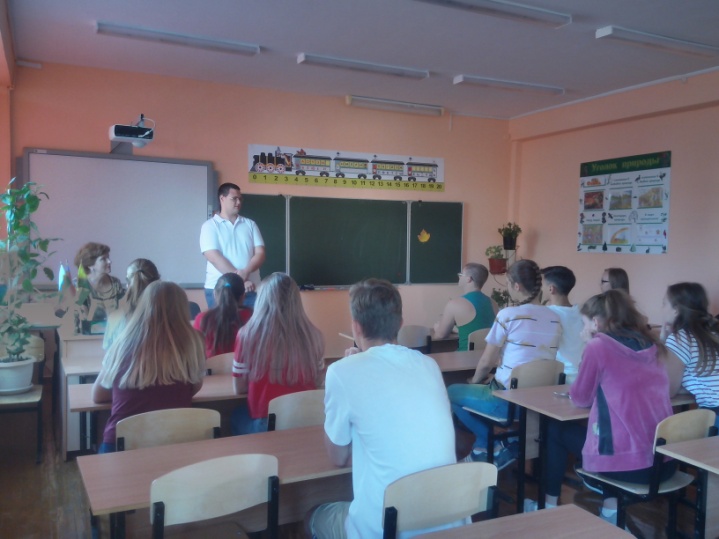 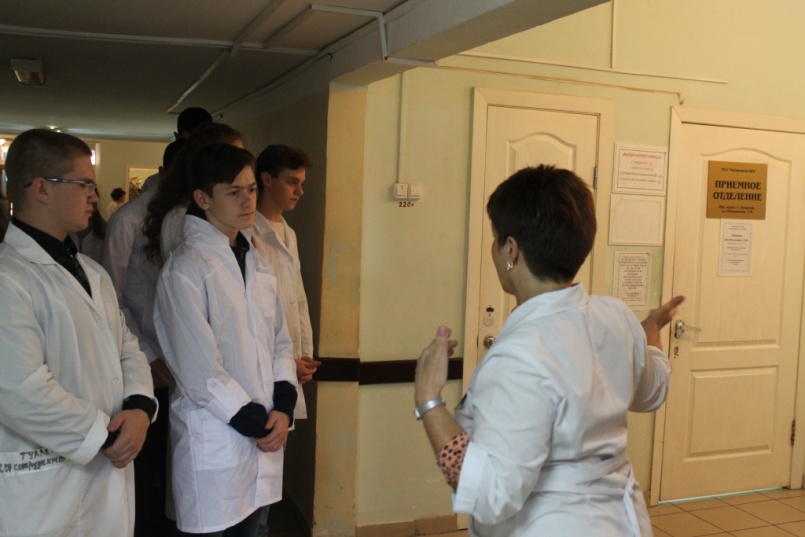 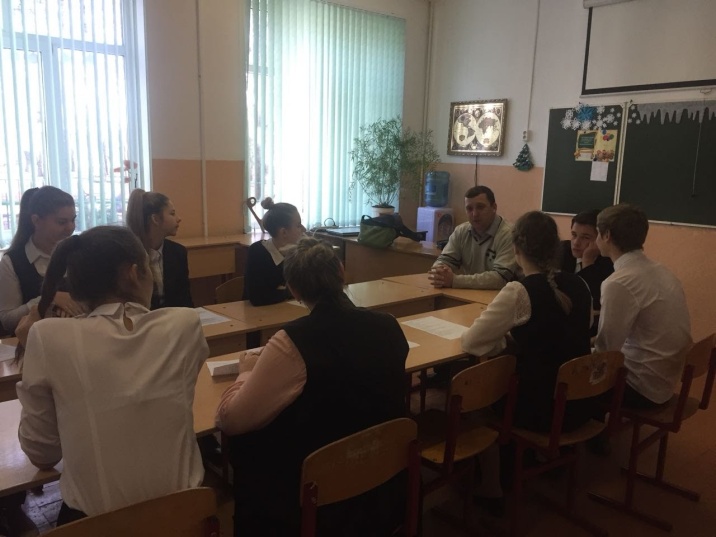 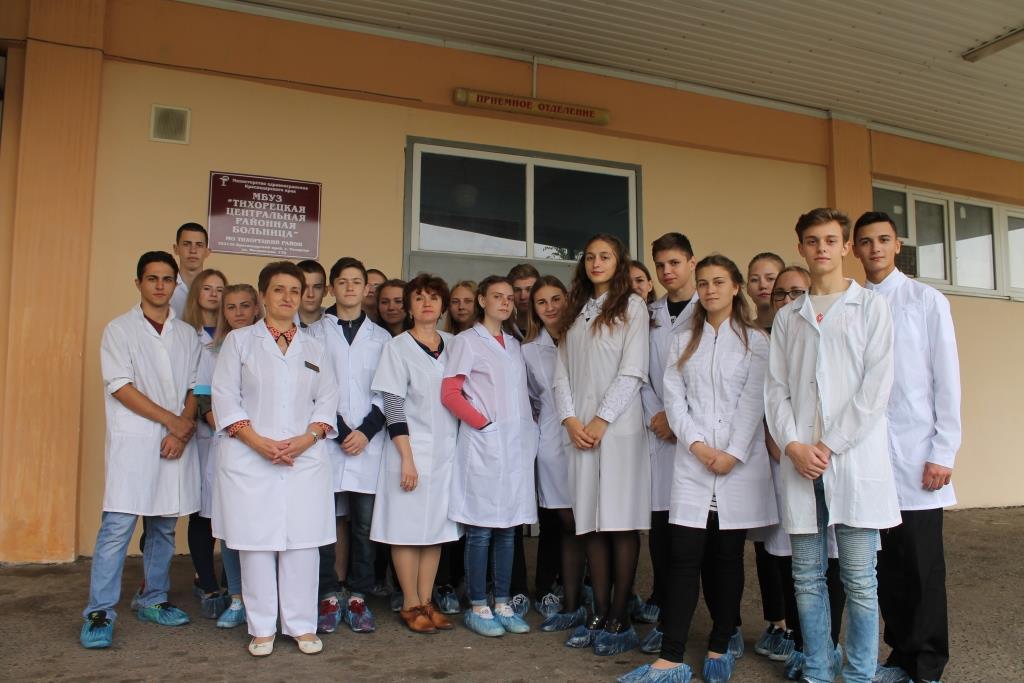 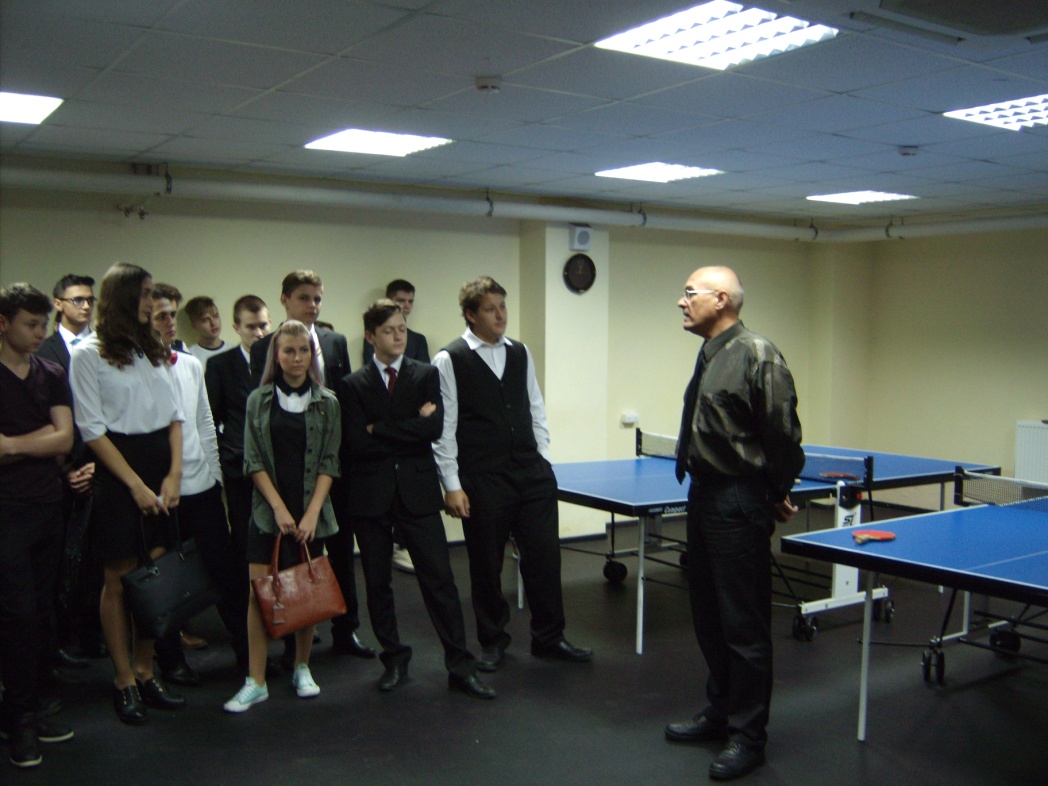 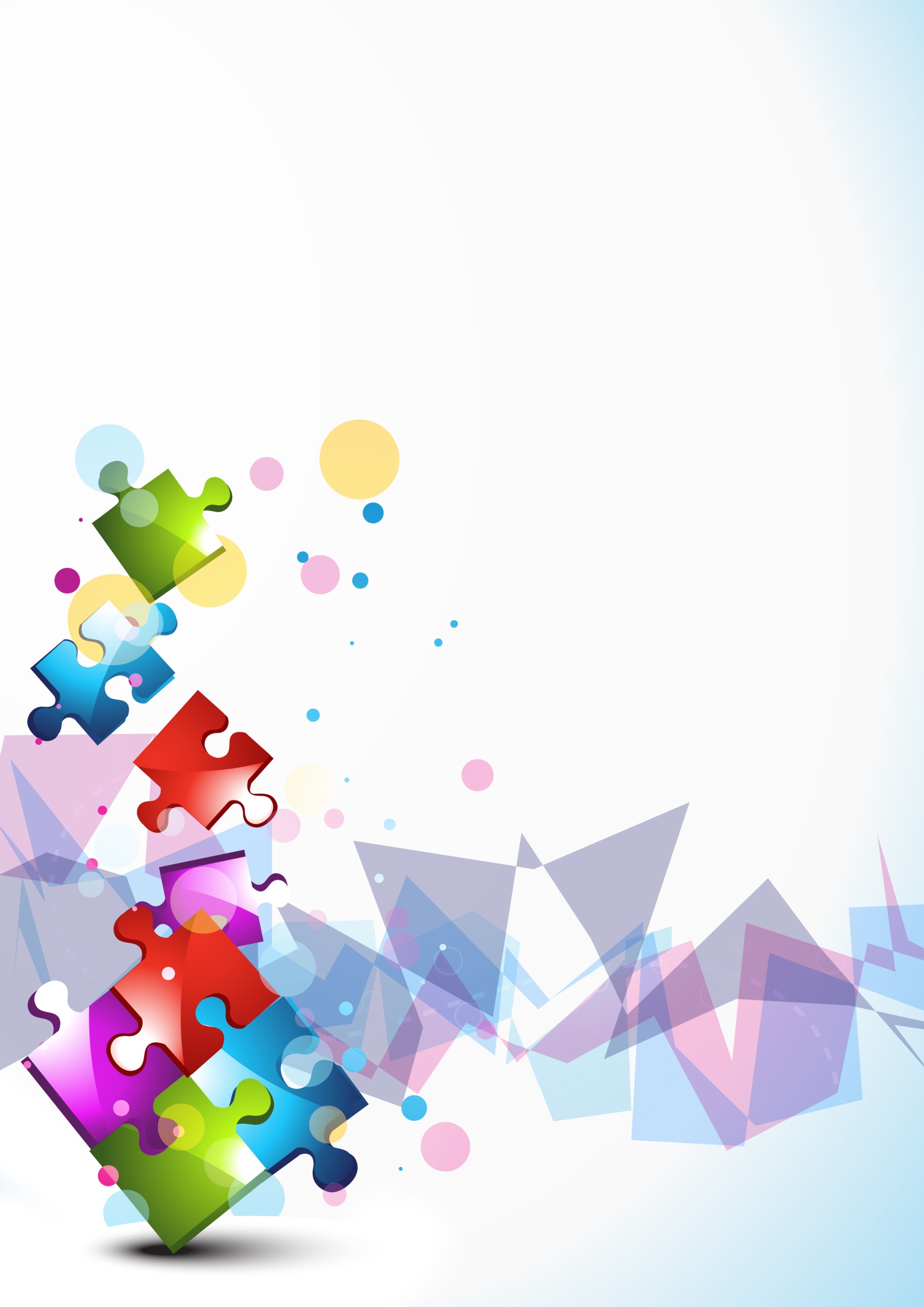 Программа «Город мастеров»
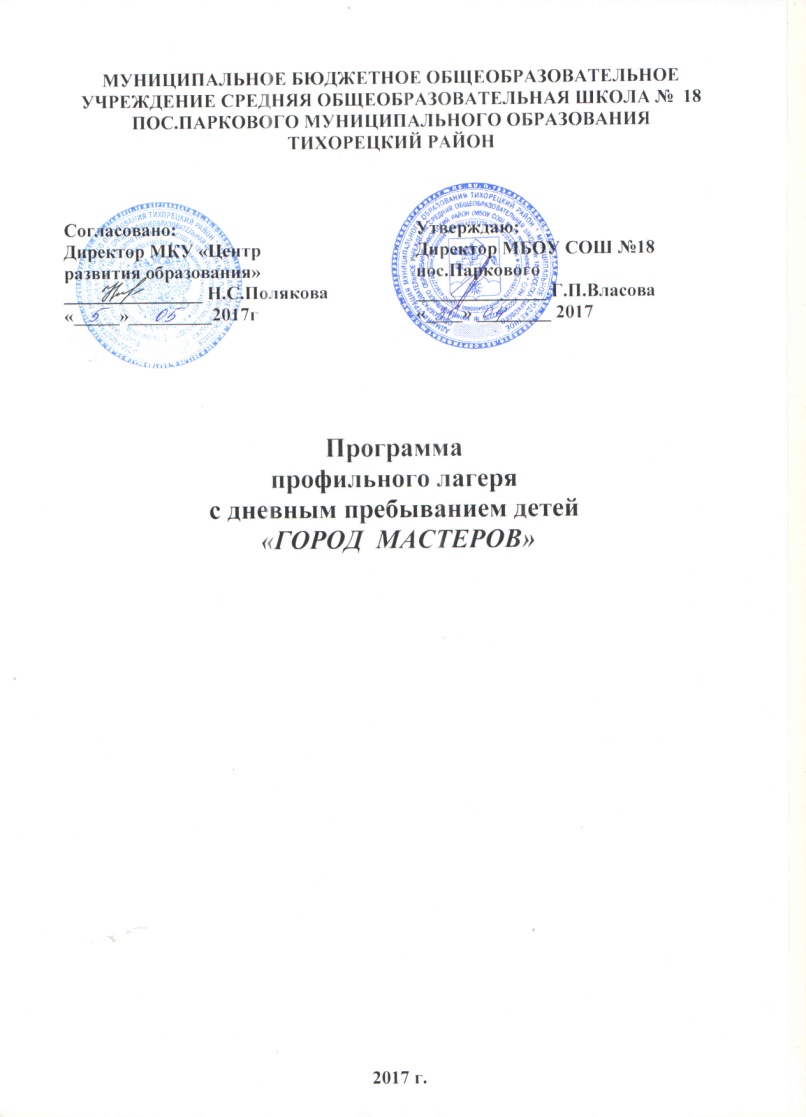 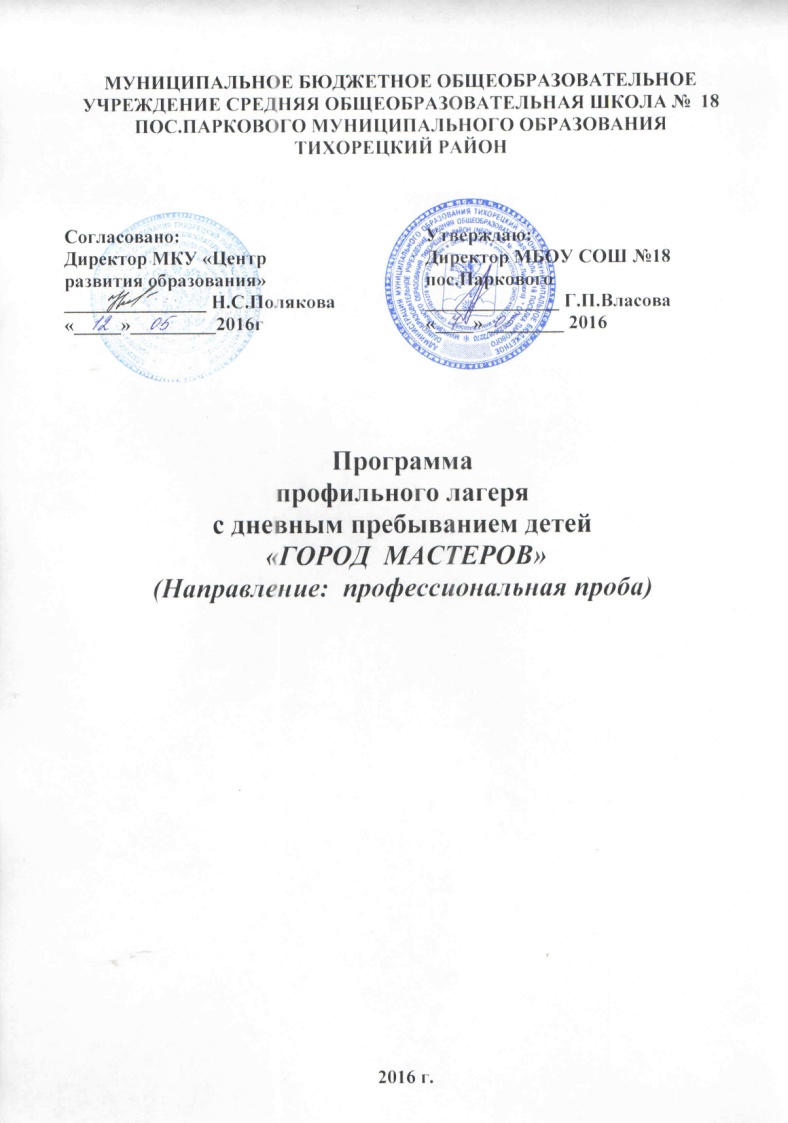 Сотрудничество с ГБОУ ТИТ КК
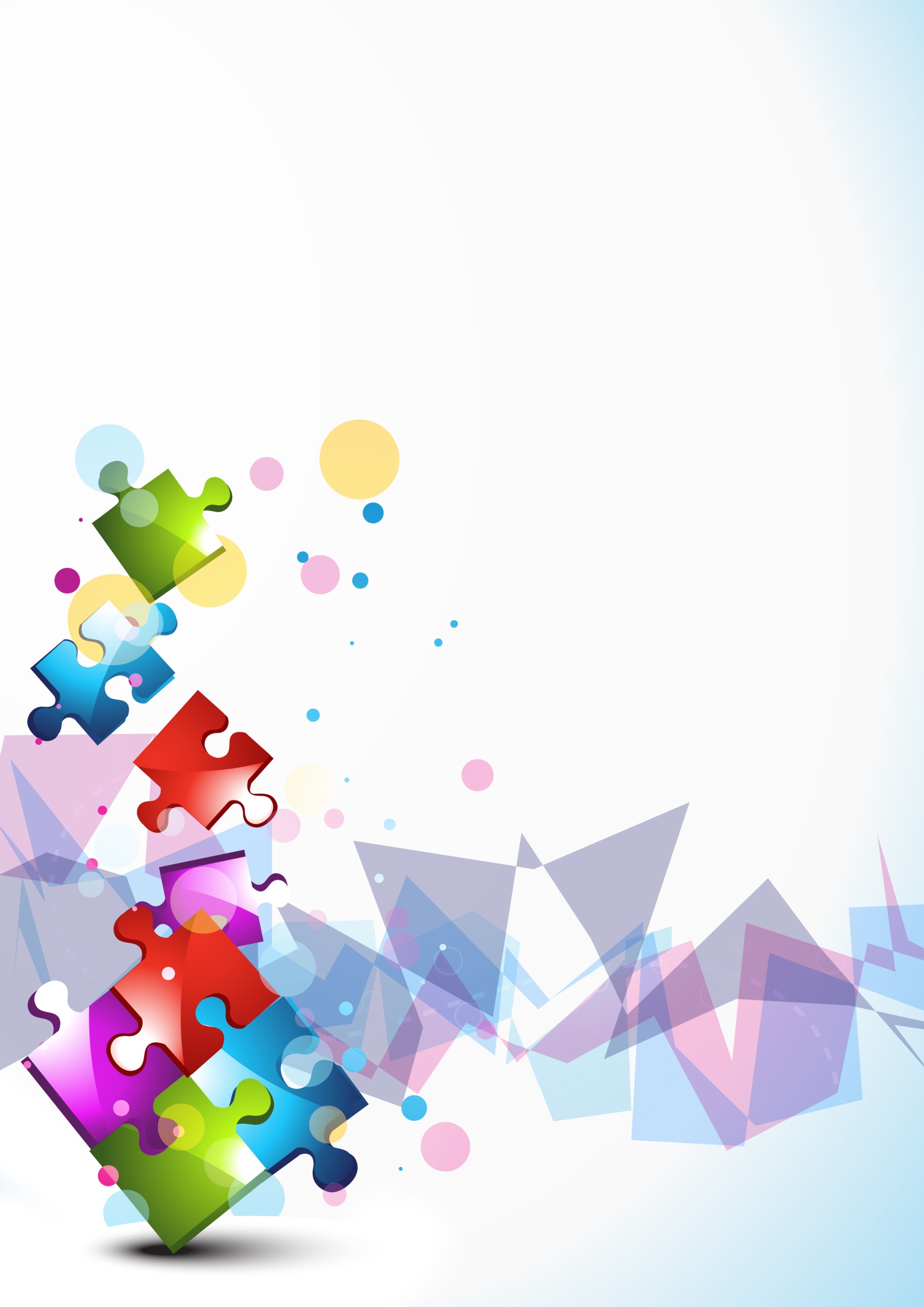 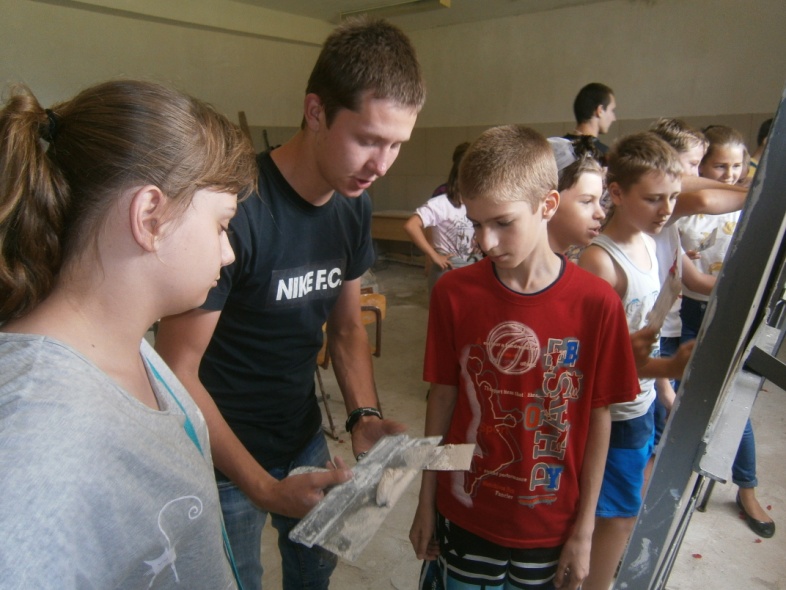 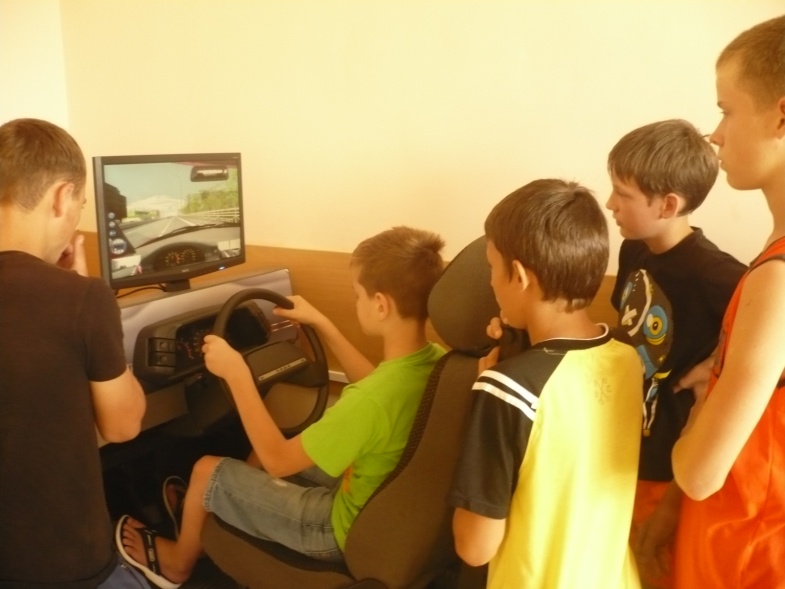 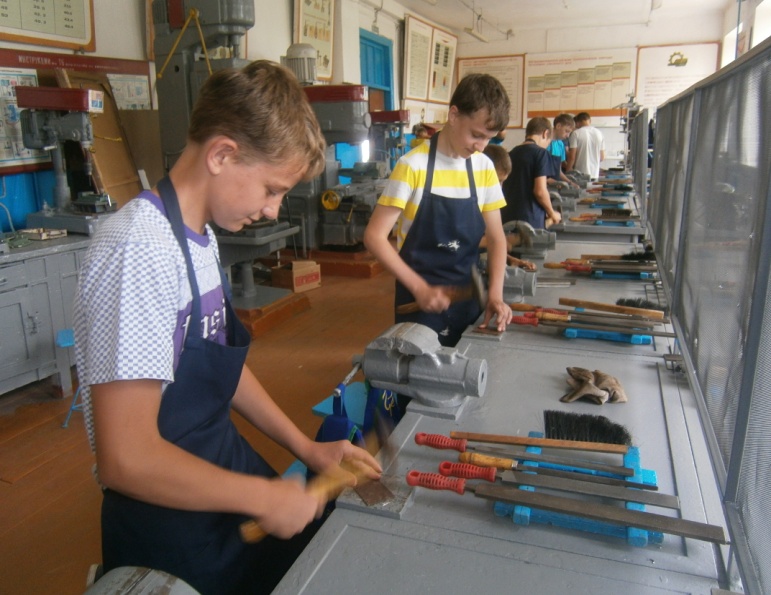 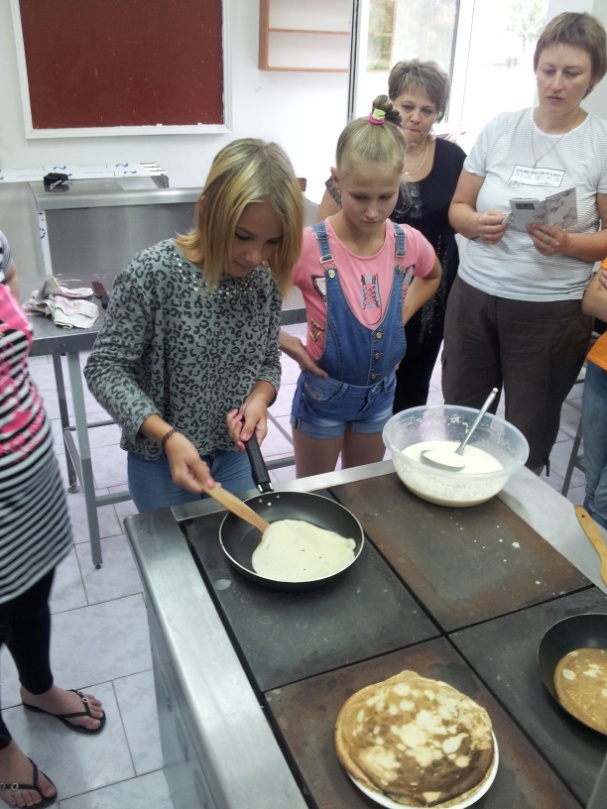 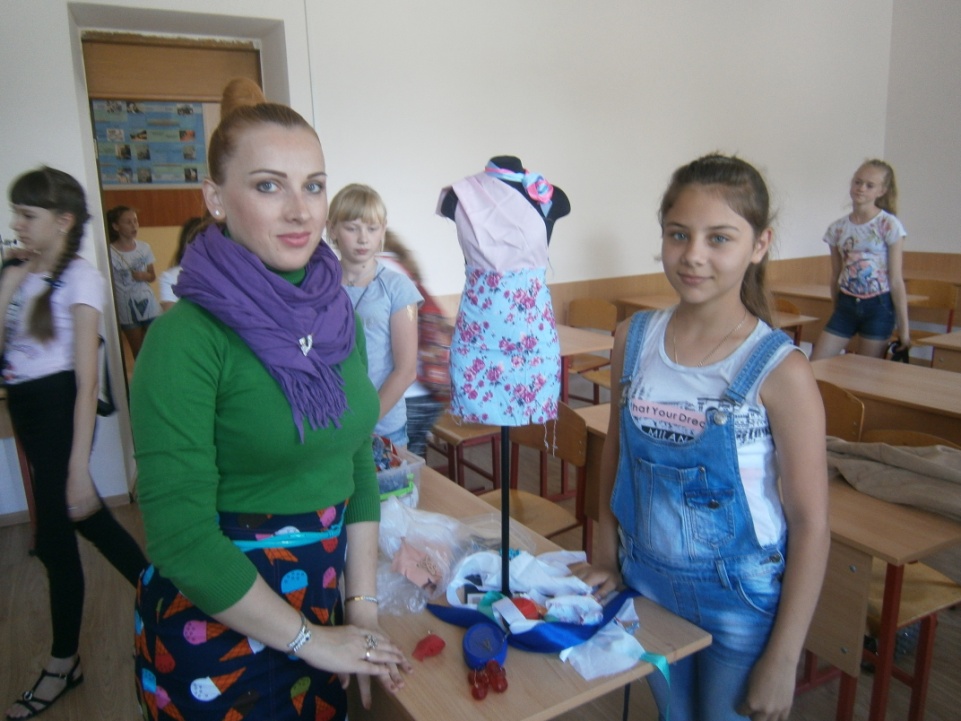 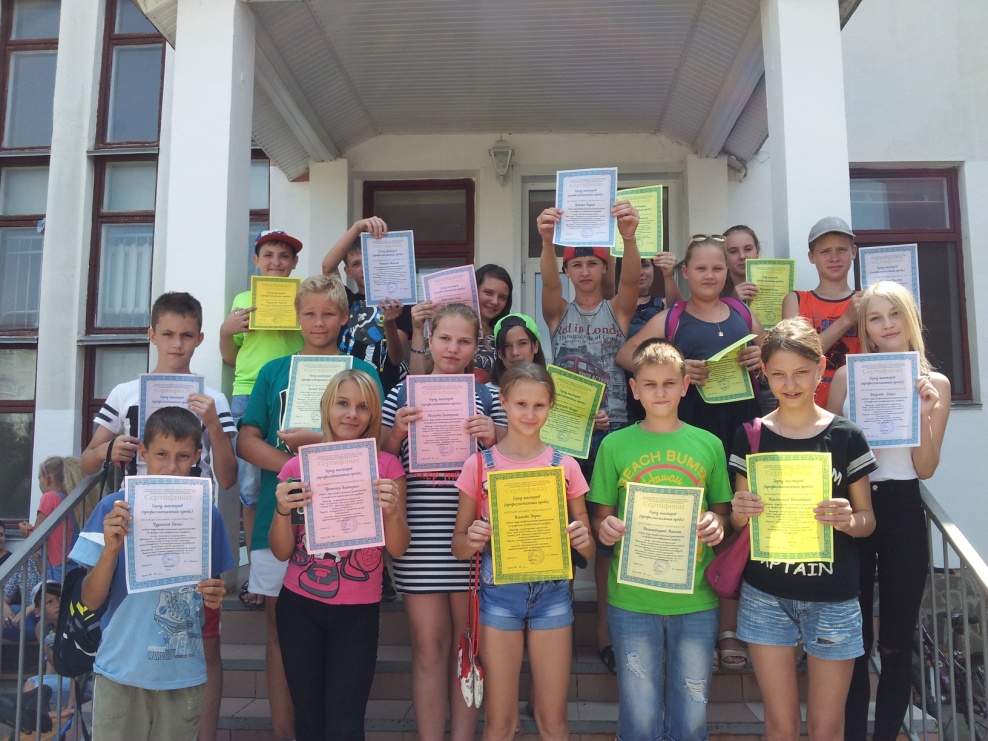 2017-2018 учебный год
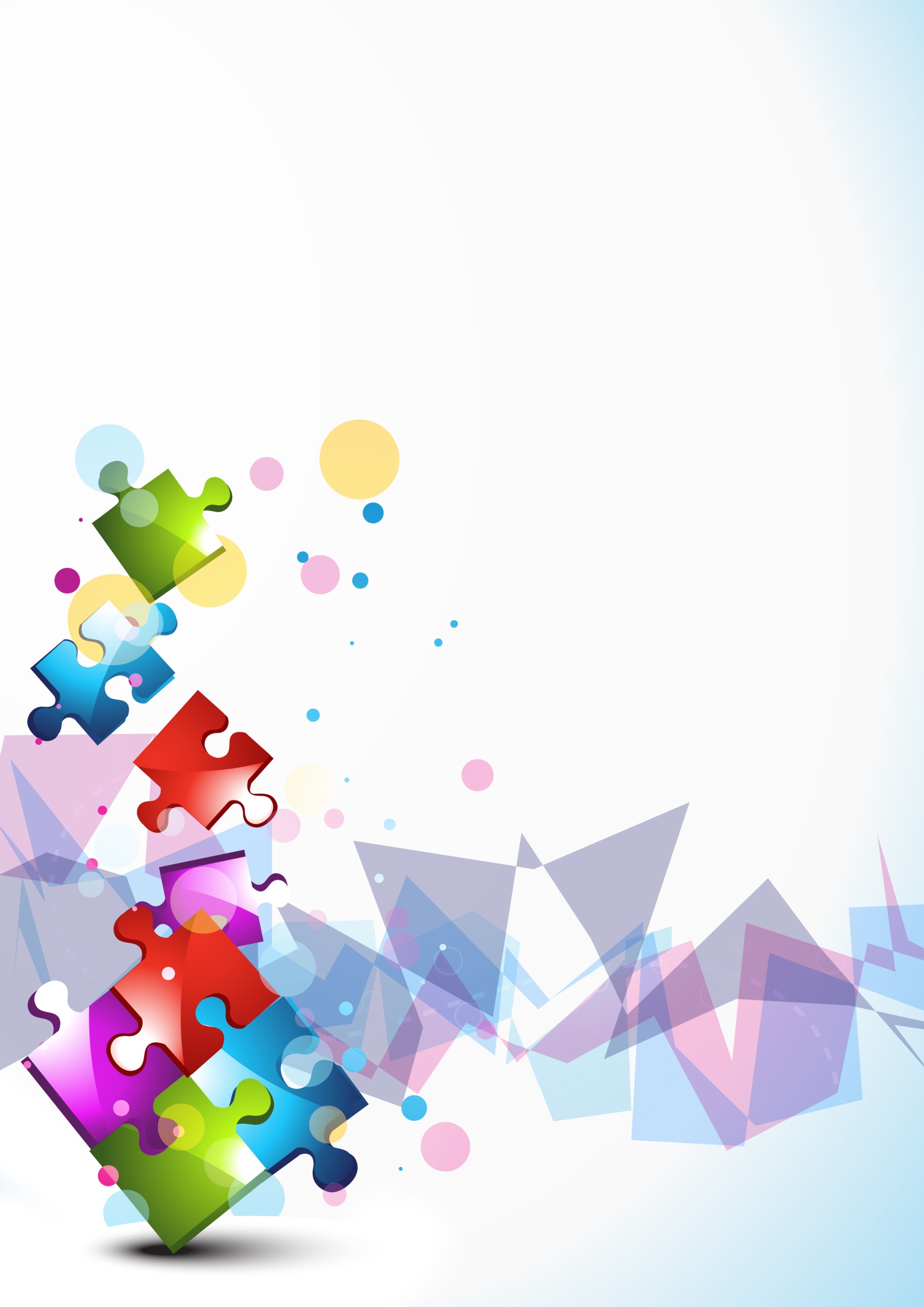 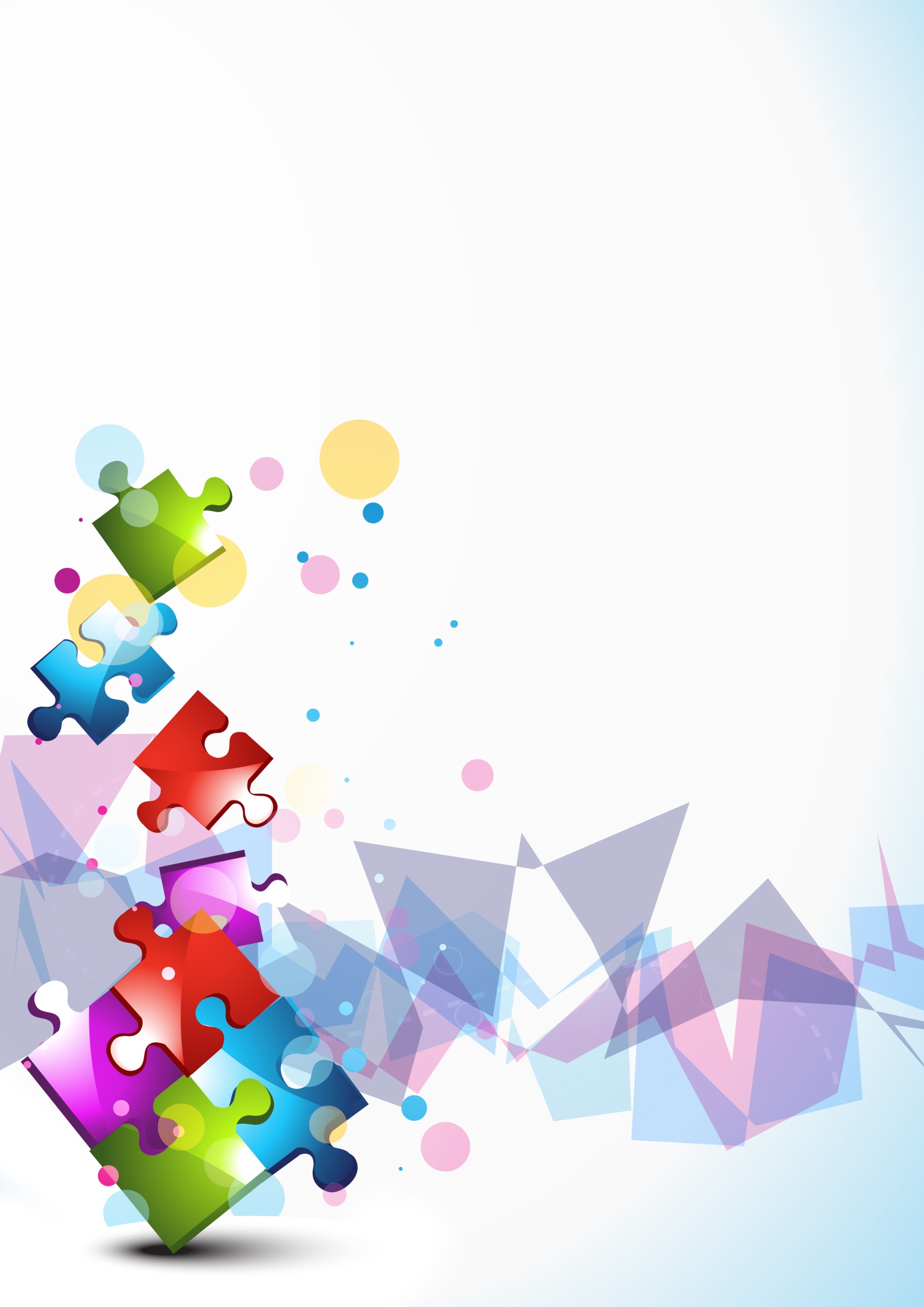 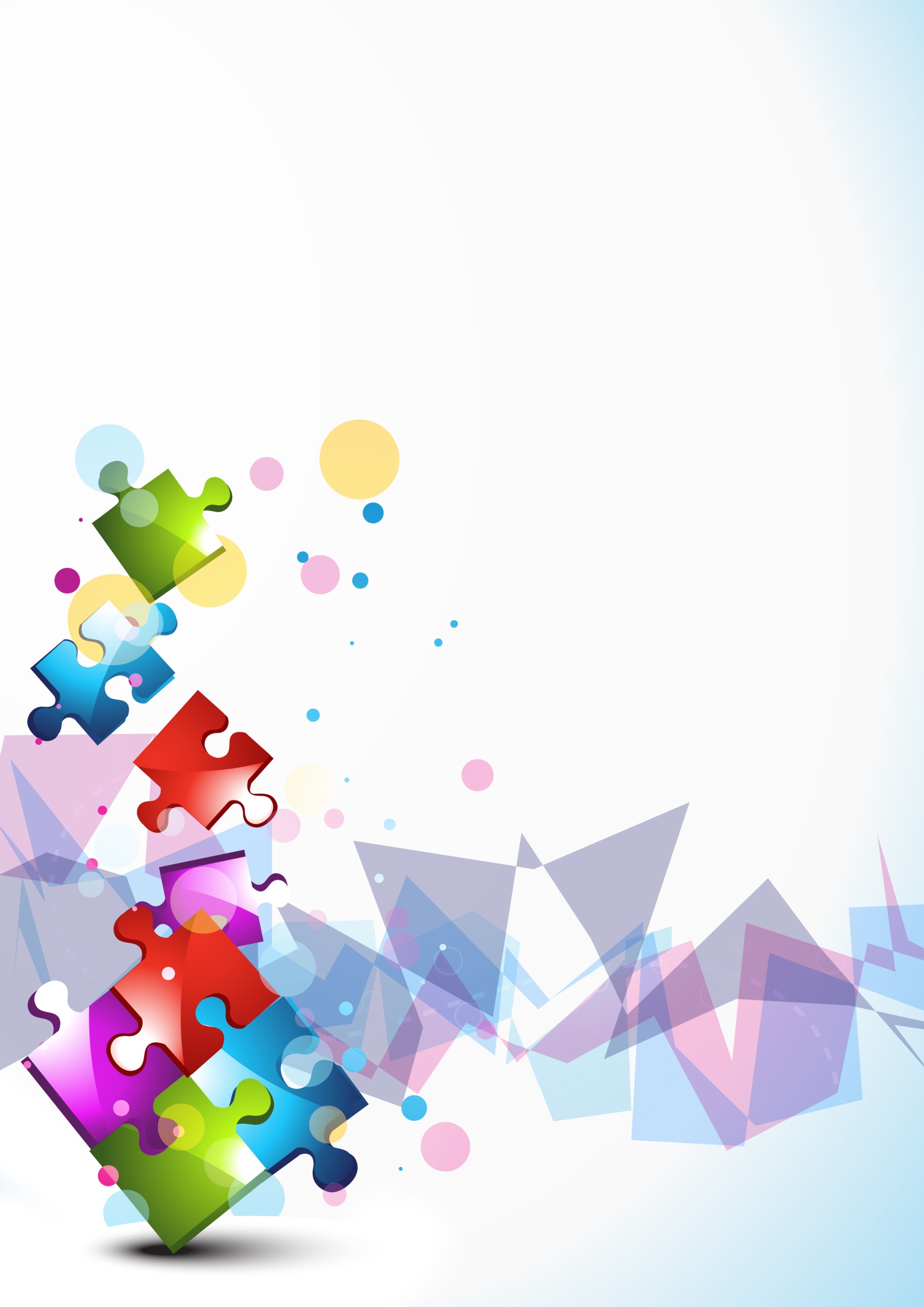 Спасибо за внимание!